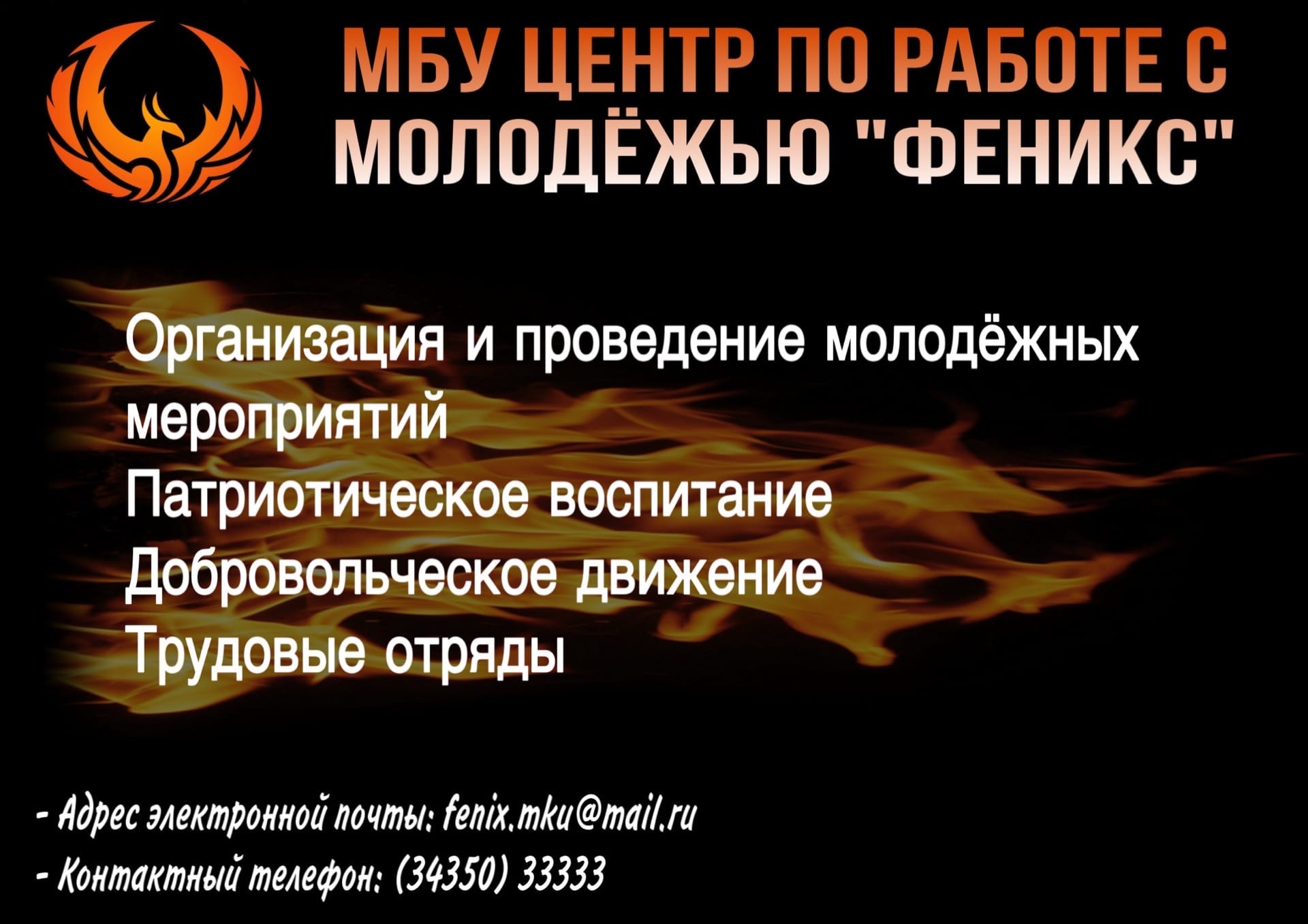 →
→
→
→
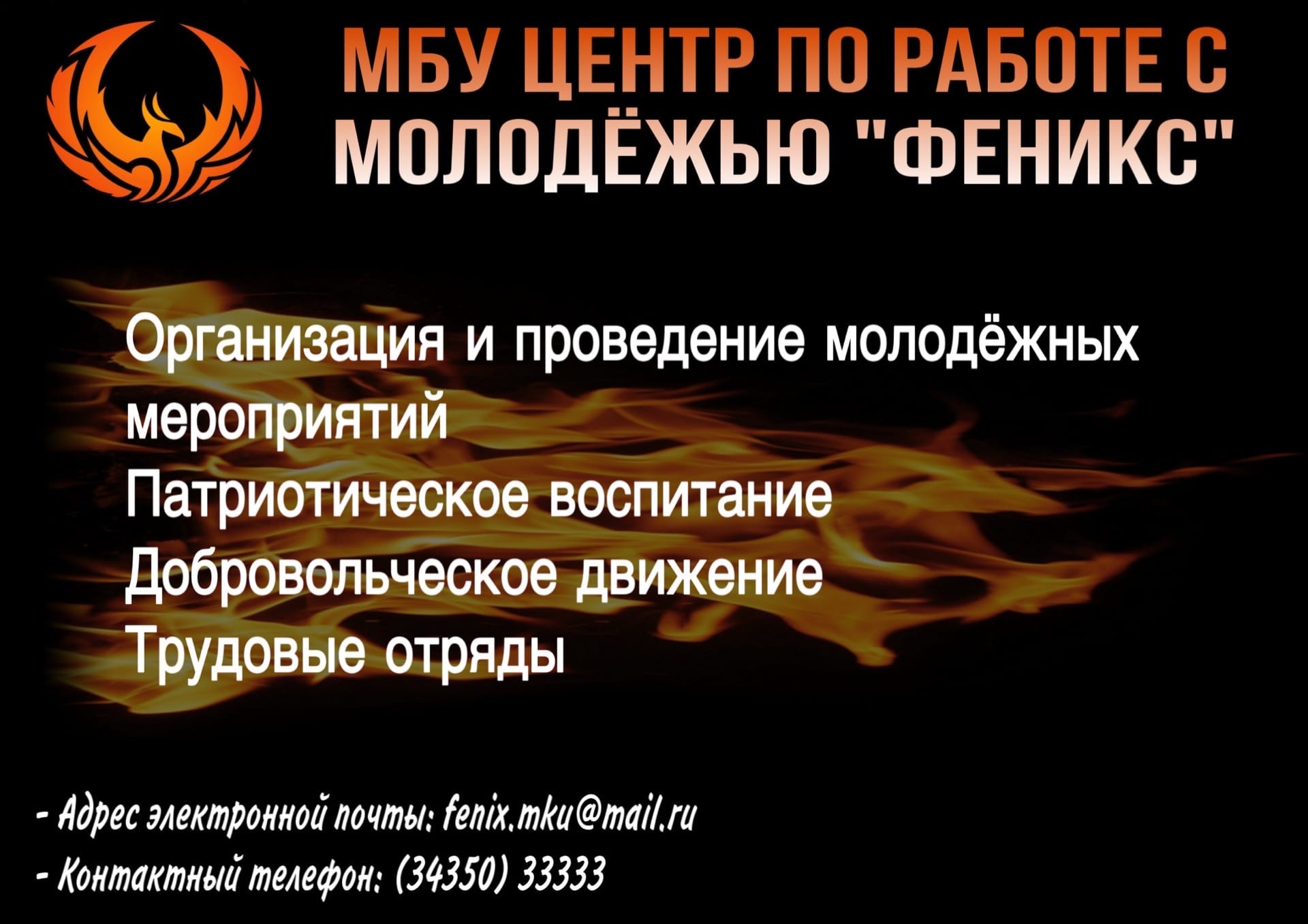 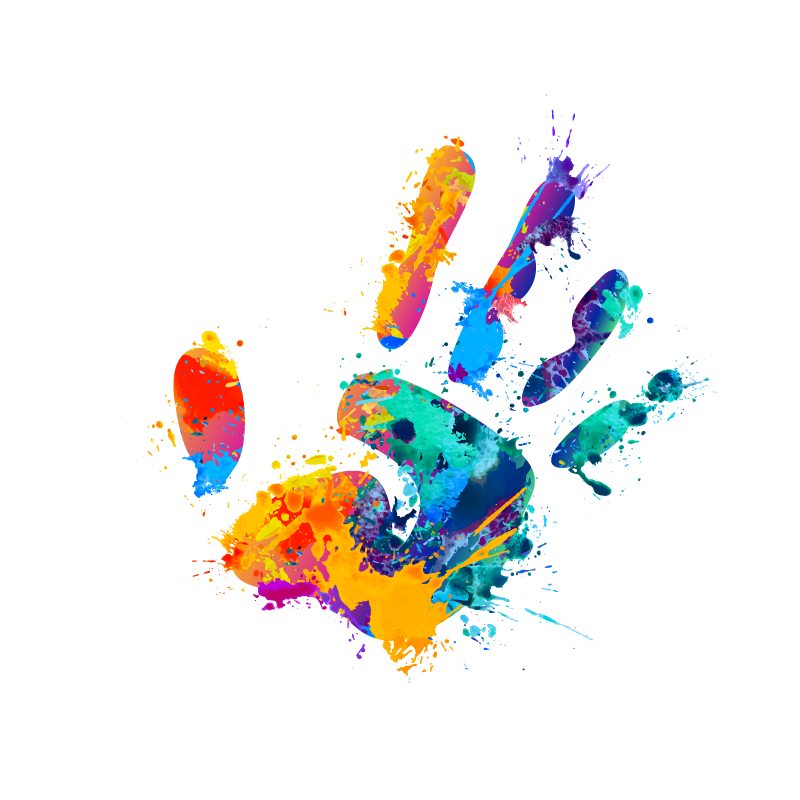 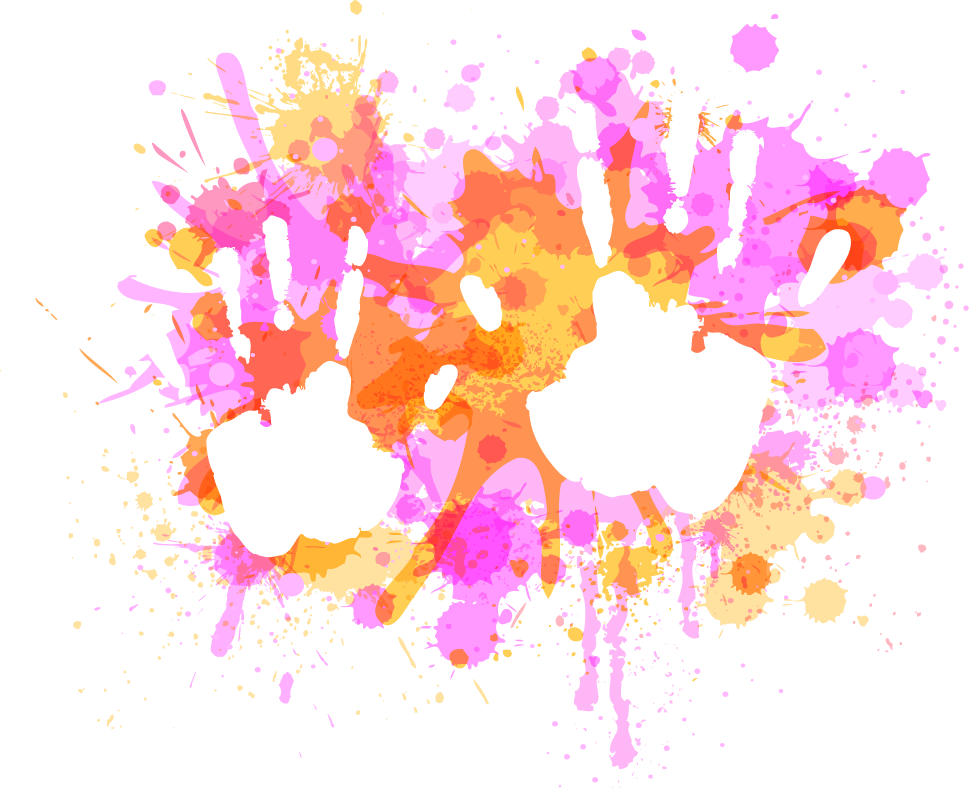 Феникс даёт возможность молодому, подрастающему поколению открыть себя в чём-то новом, показать свои творческие и креативные возможности. 
Подростки пробуют себя в социально-экономической, культурной и общественно-политической жизни.
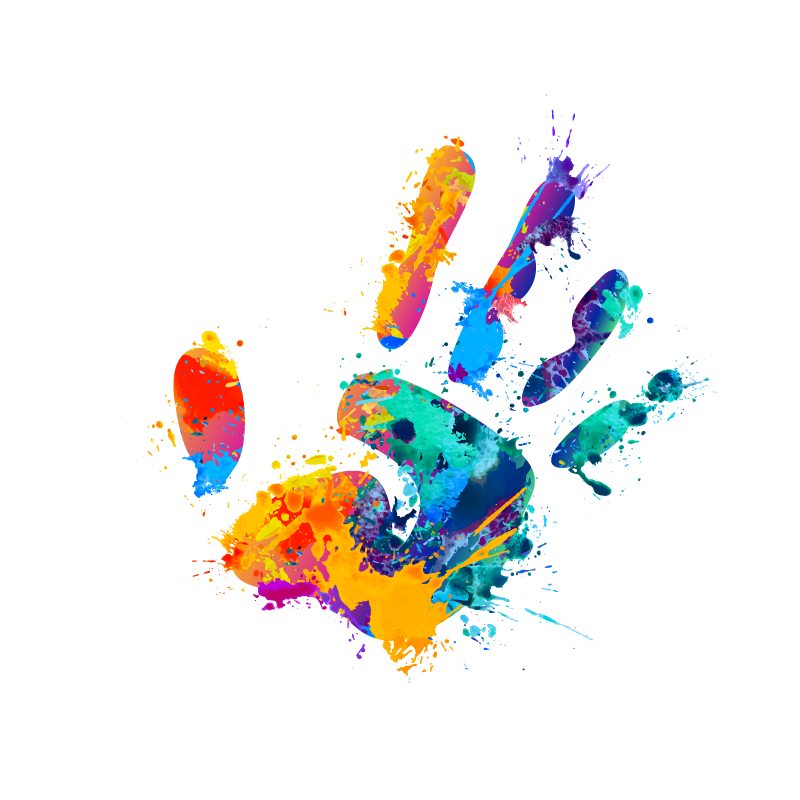 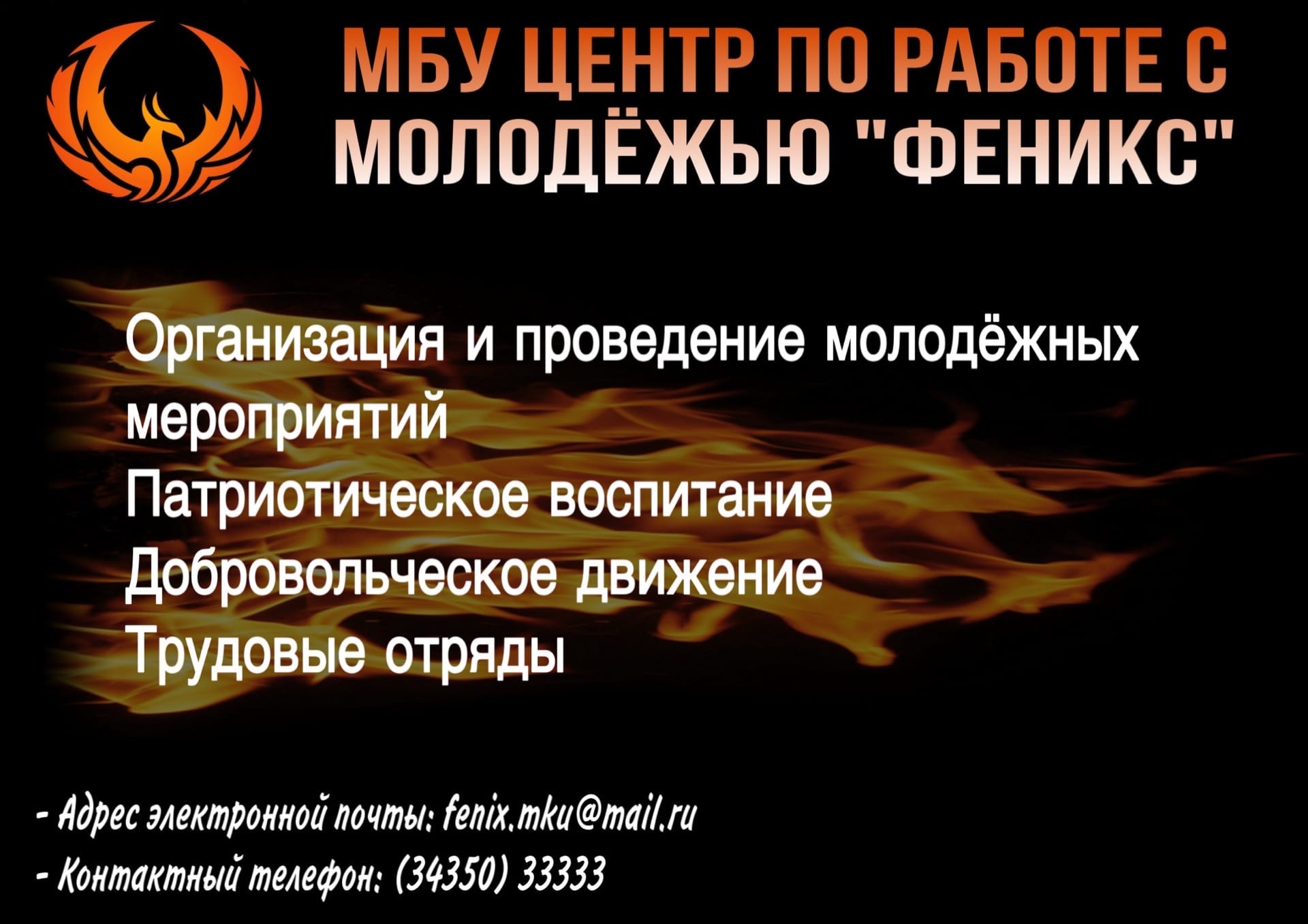 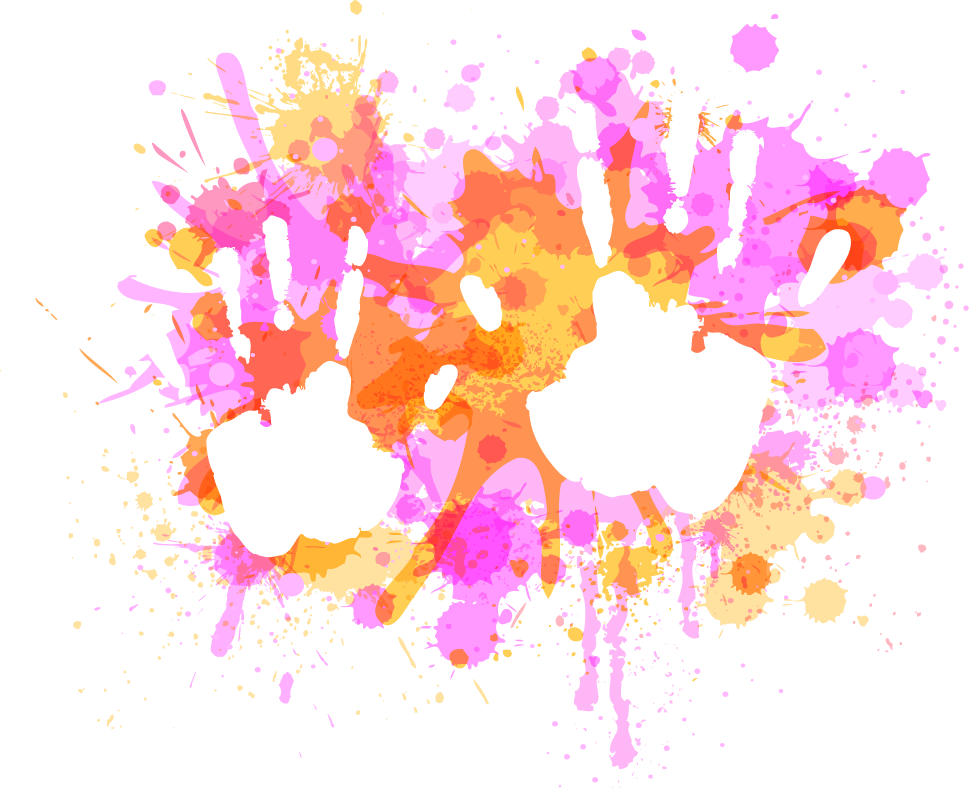 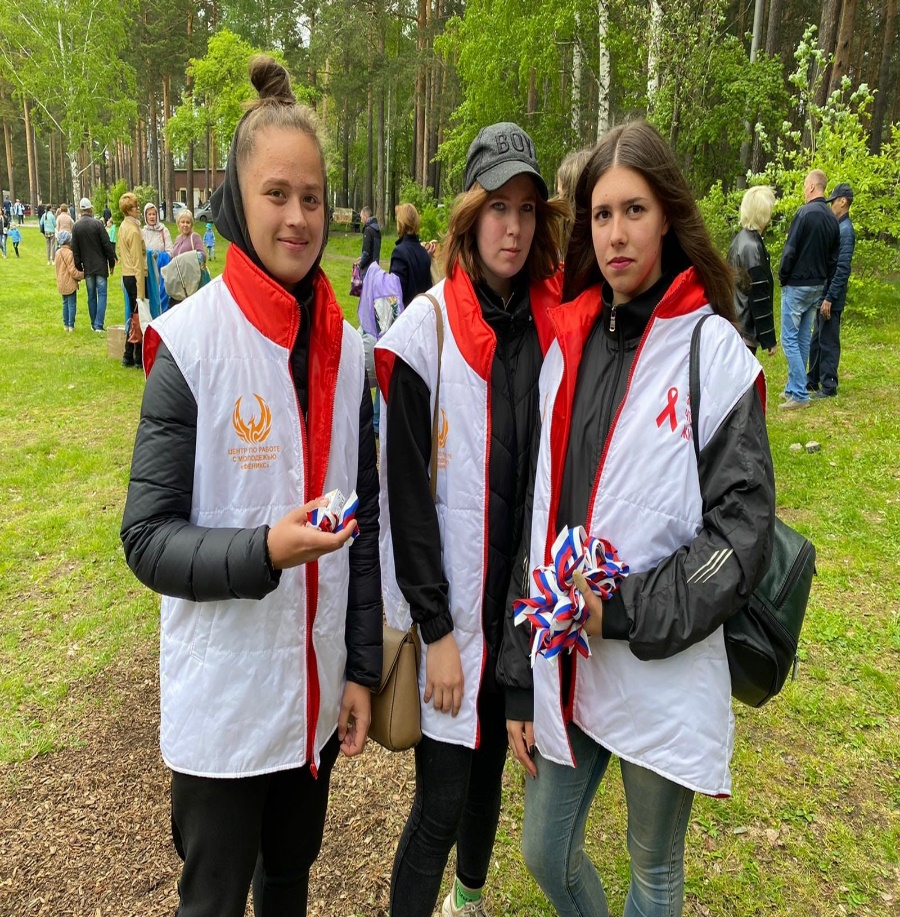 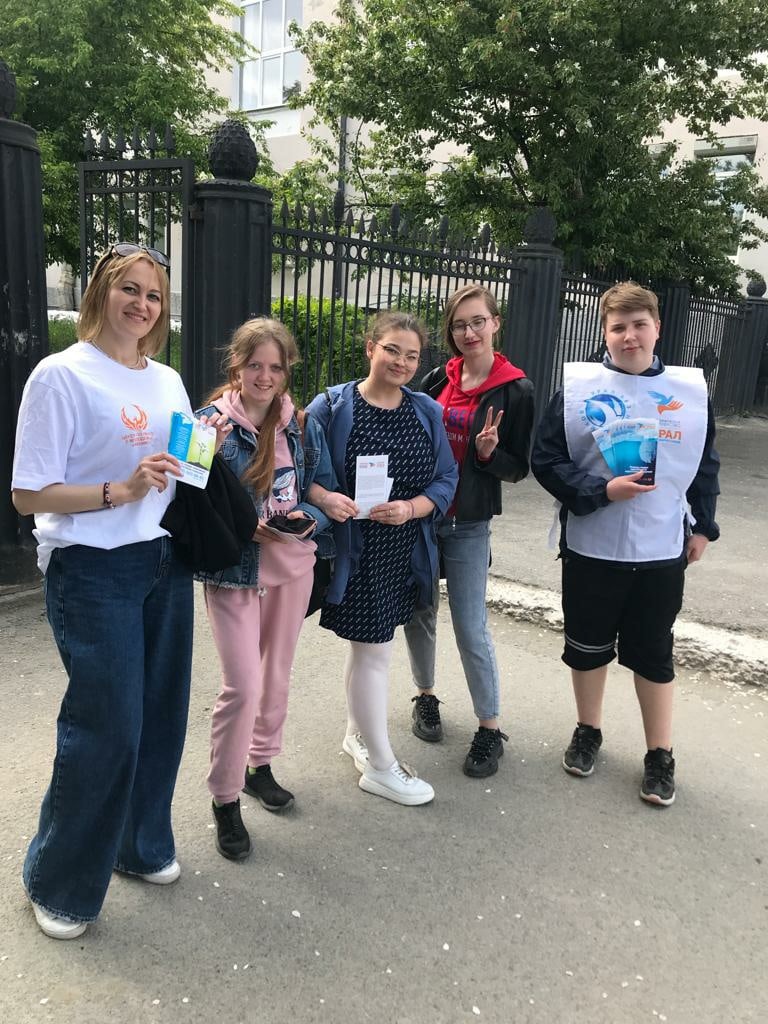 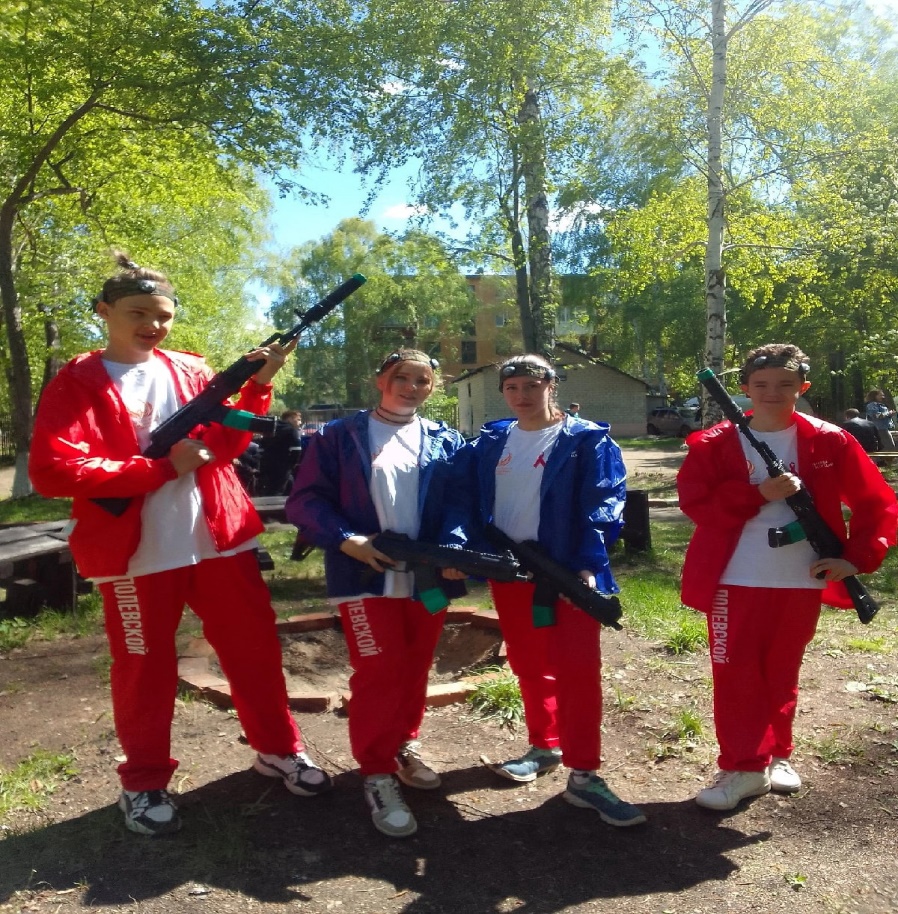 Феникс организует различные акции, флэш-мобы, мероприятия и конкурсы
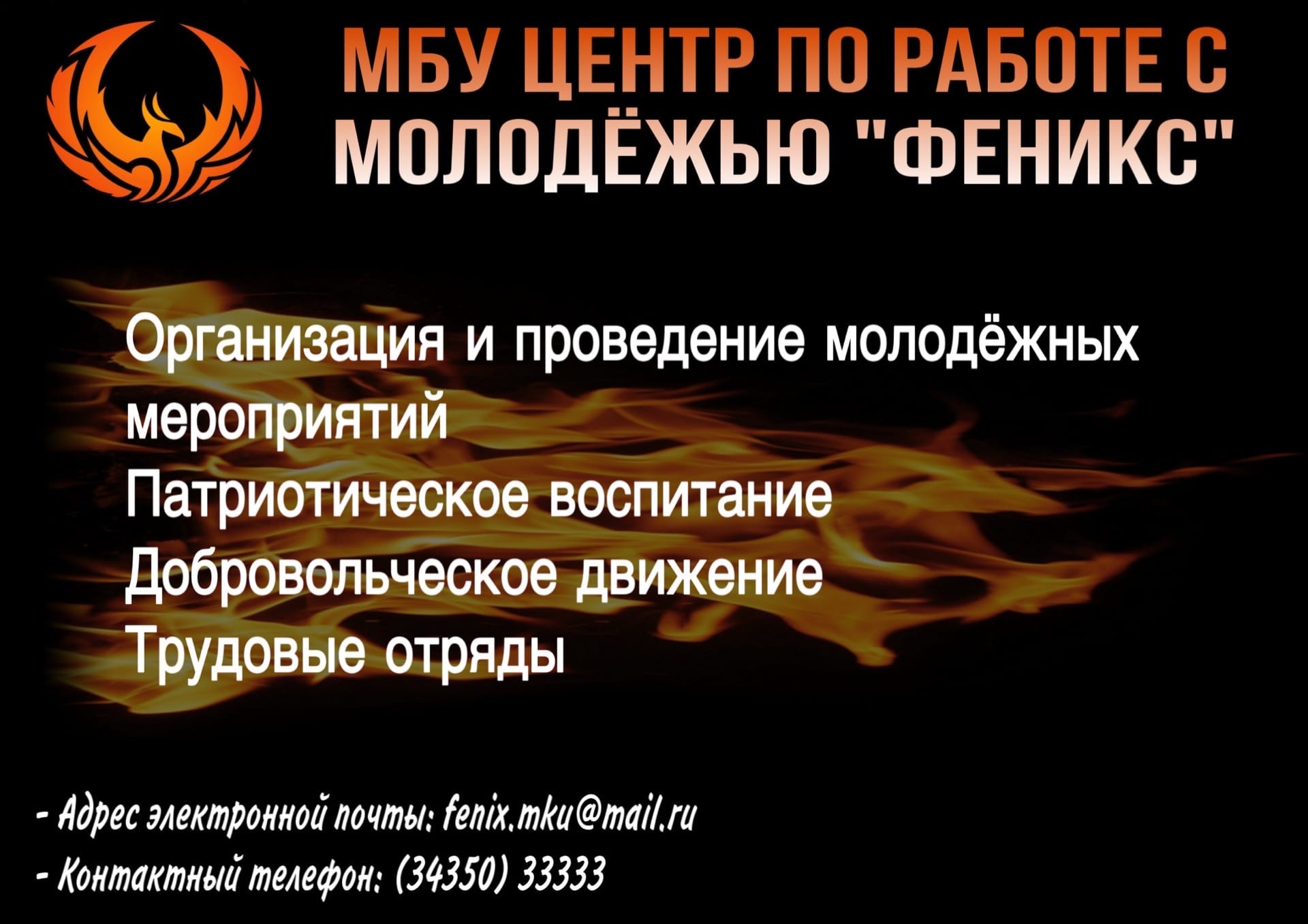 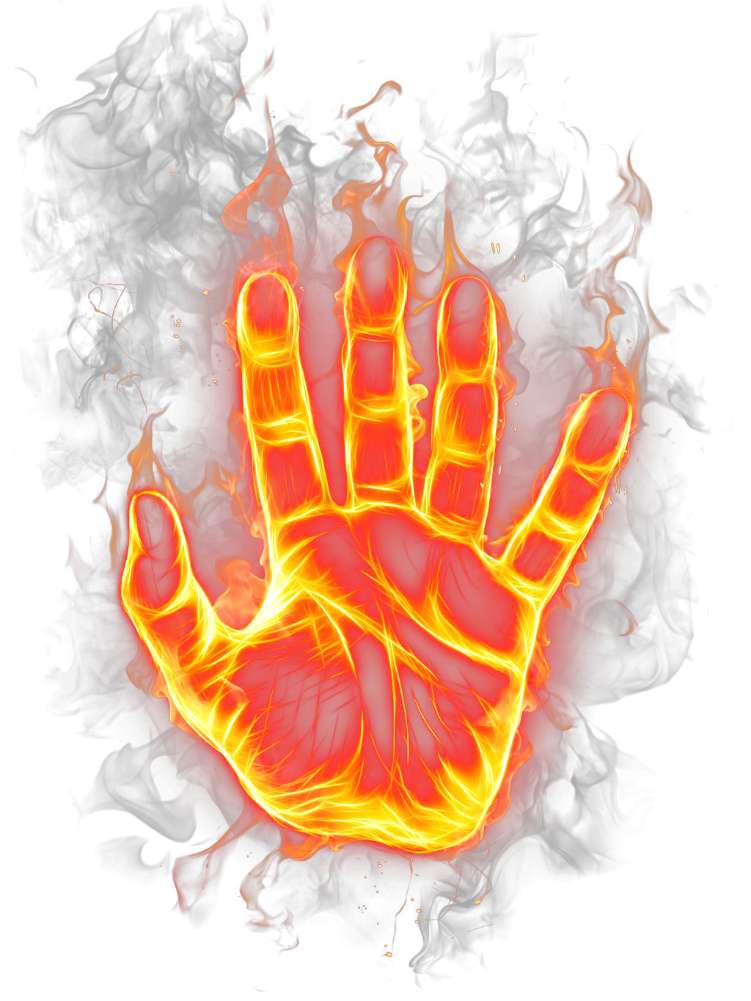 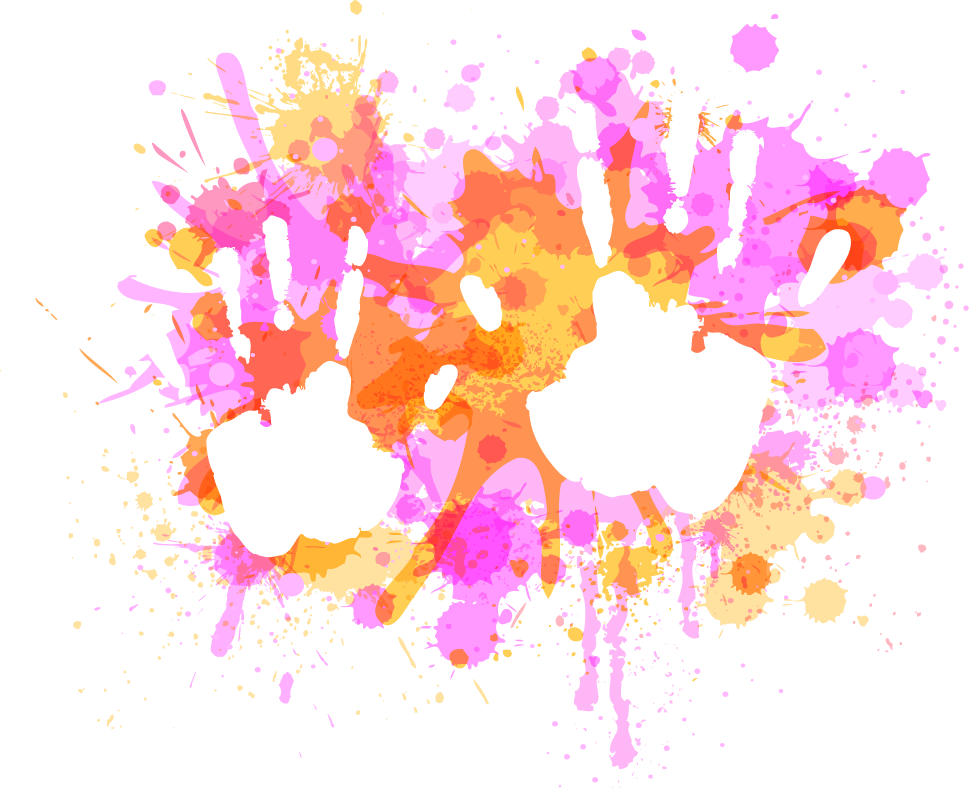 Директор - Кущ Иван Павлович , планирует, организует и контролирует трудовой процесс, отвечает за качество и эффективность работы Учреждения.
Трудовой коллектив становиться  не только помощниками для молодежи и теми кто направляет их, но и просто друзьями.
Организация зарегистрирована 20 лет назад, что говорит о стабильной и устойчивой деятельности. .
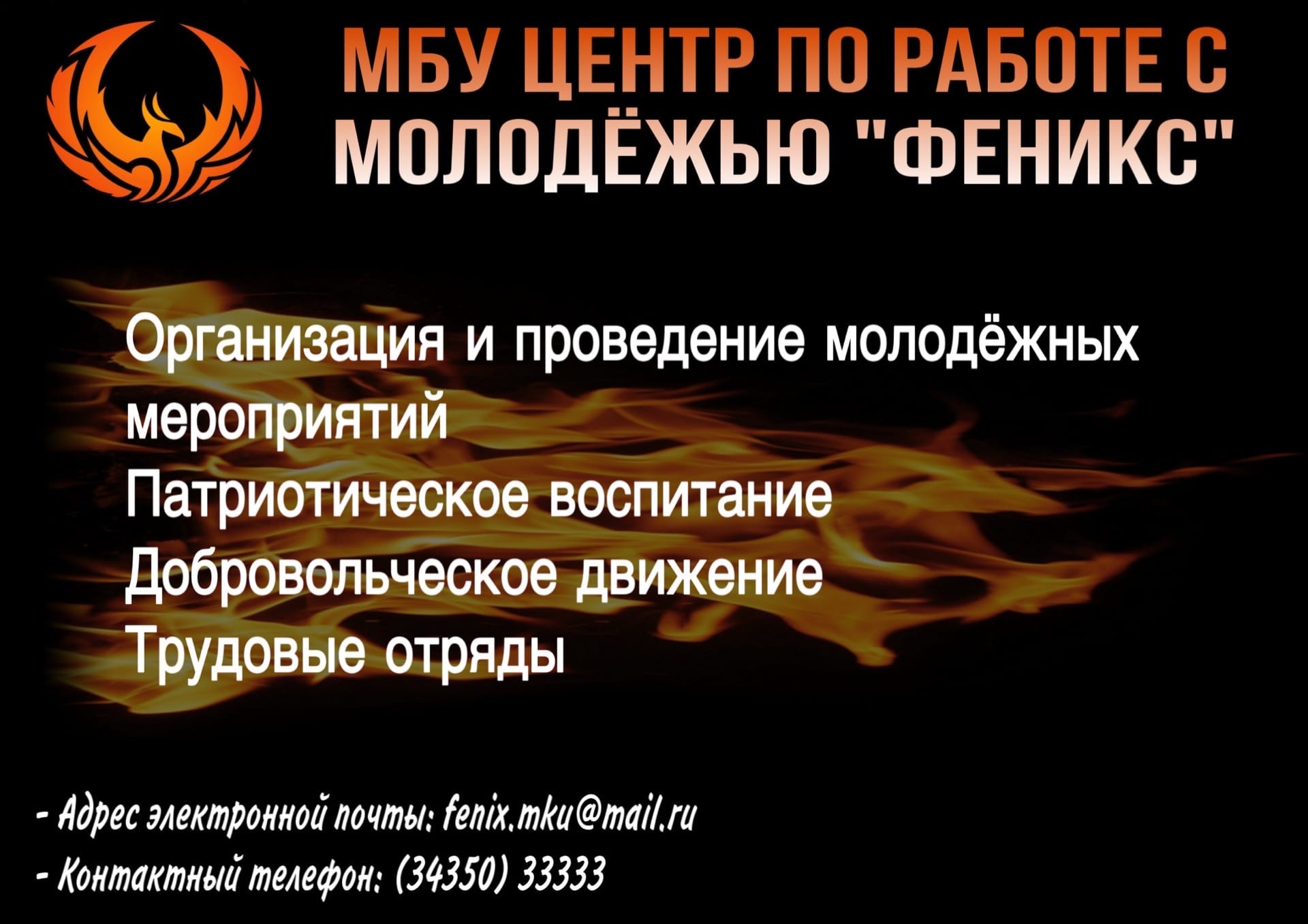 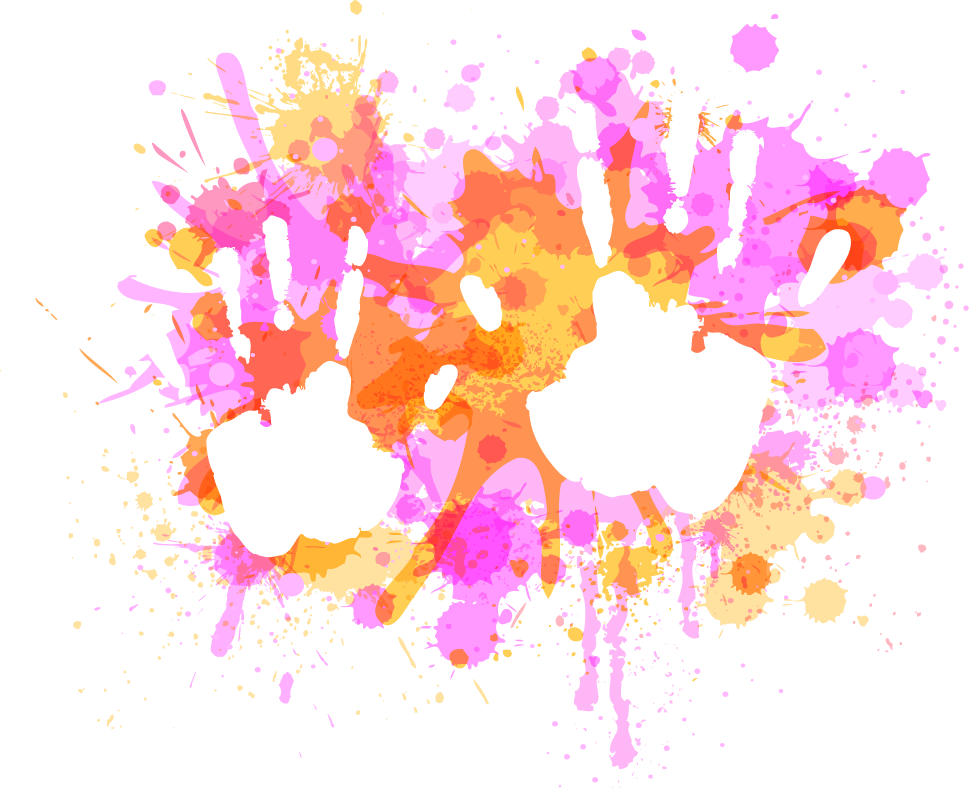 Феникс активно сотрудничает с детскими домами, школами и подразделением по делам несовершеннолетних.
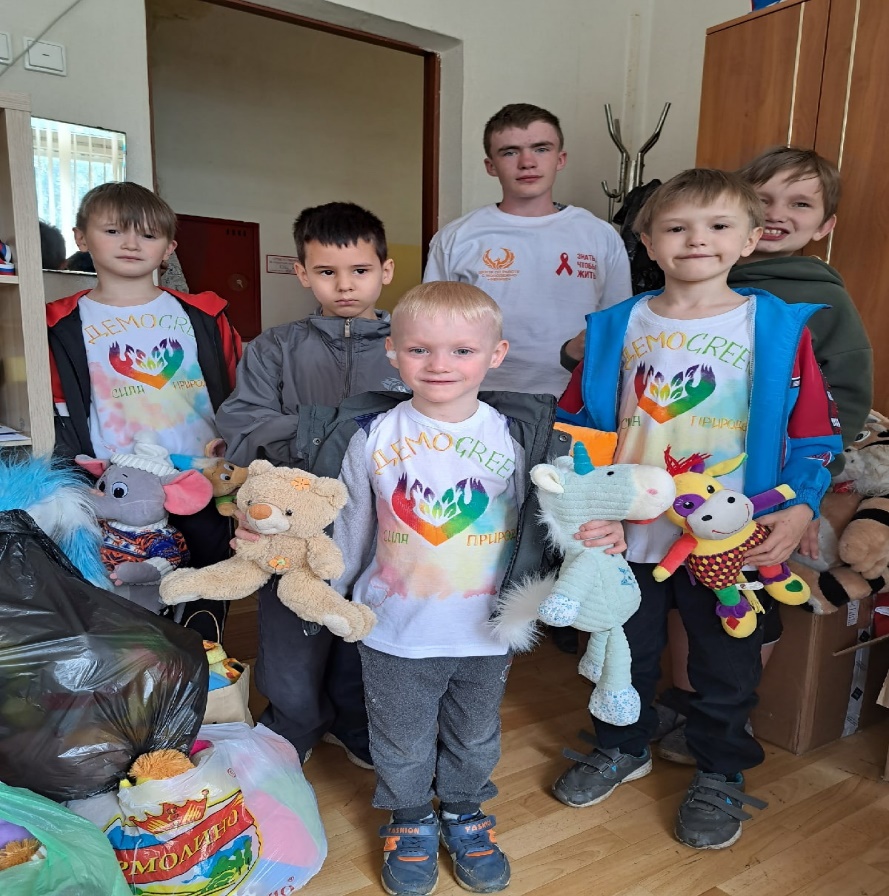 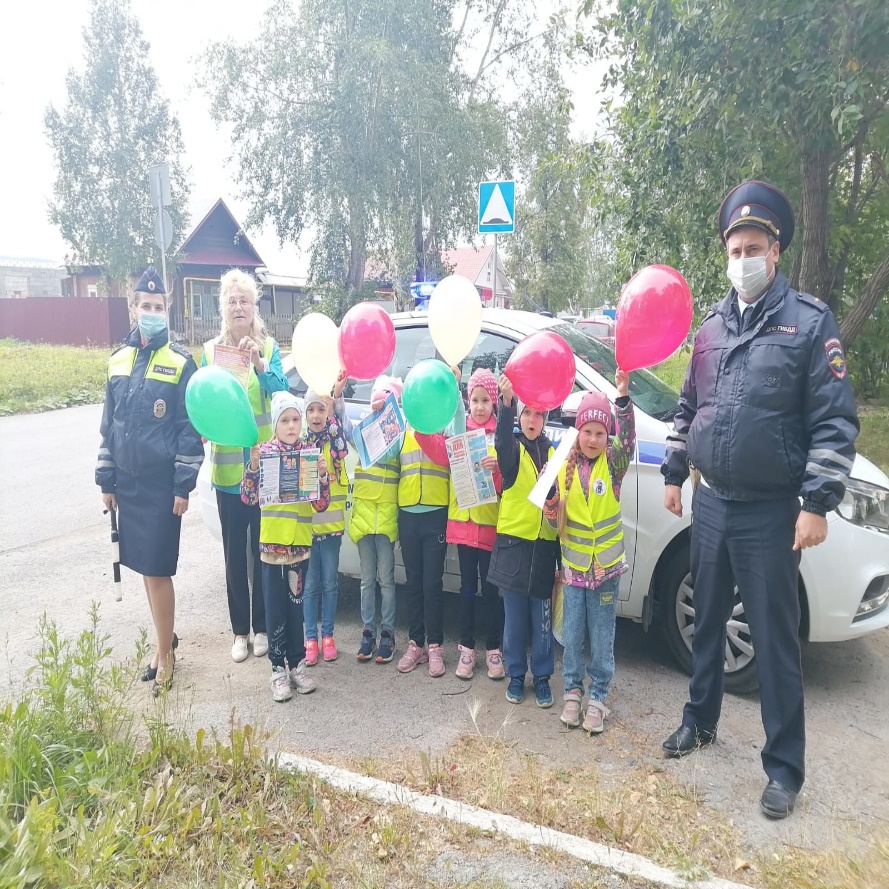 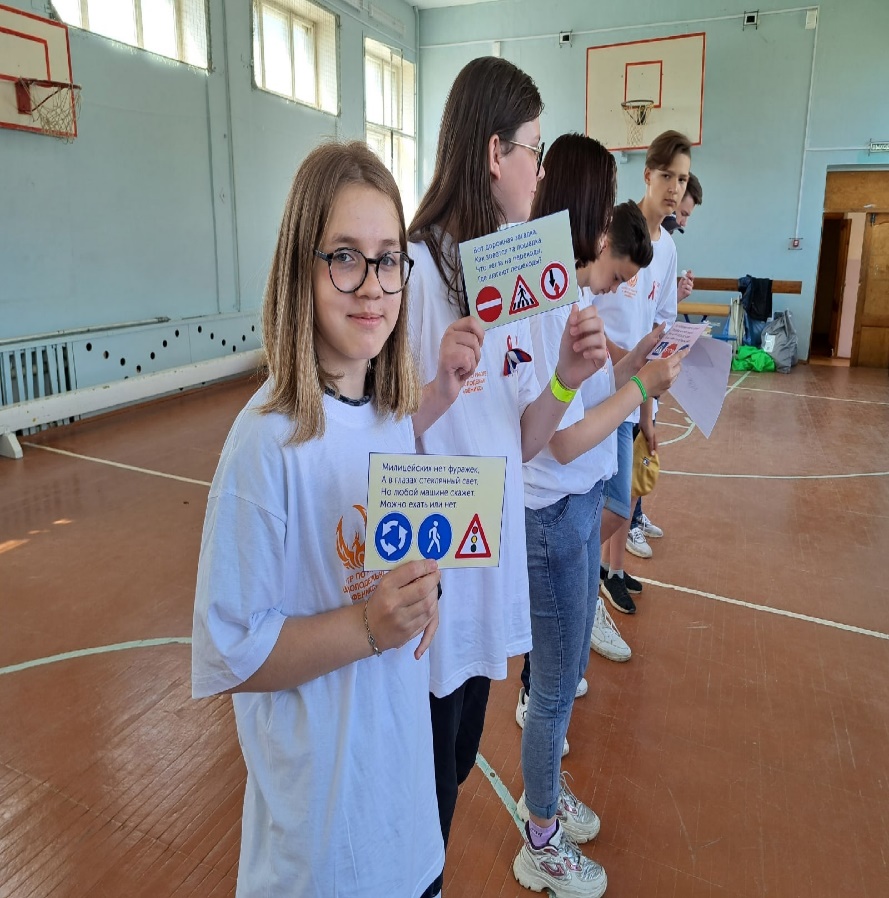 Учреждение находиться по адресу: ул. Розы Люксембург, д. 18
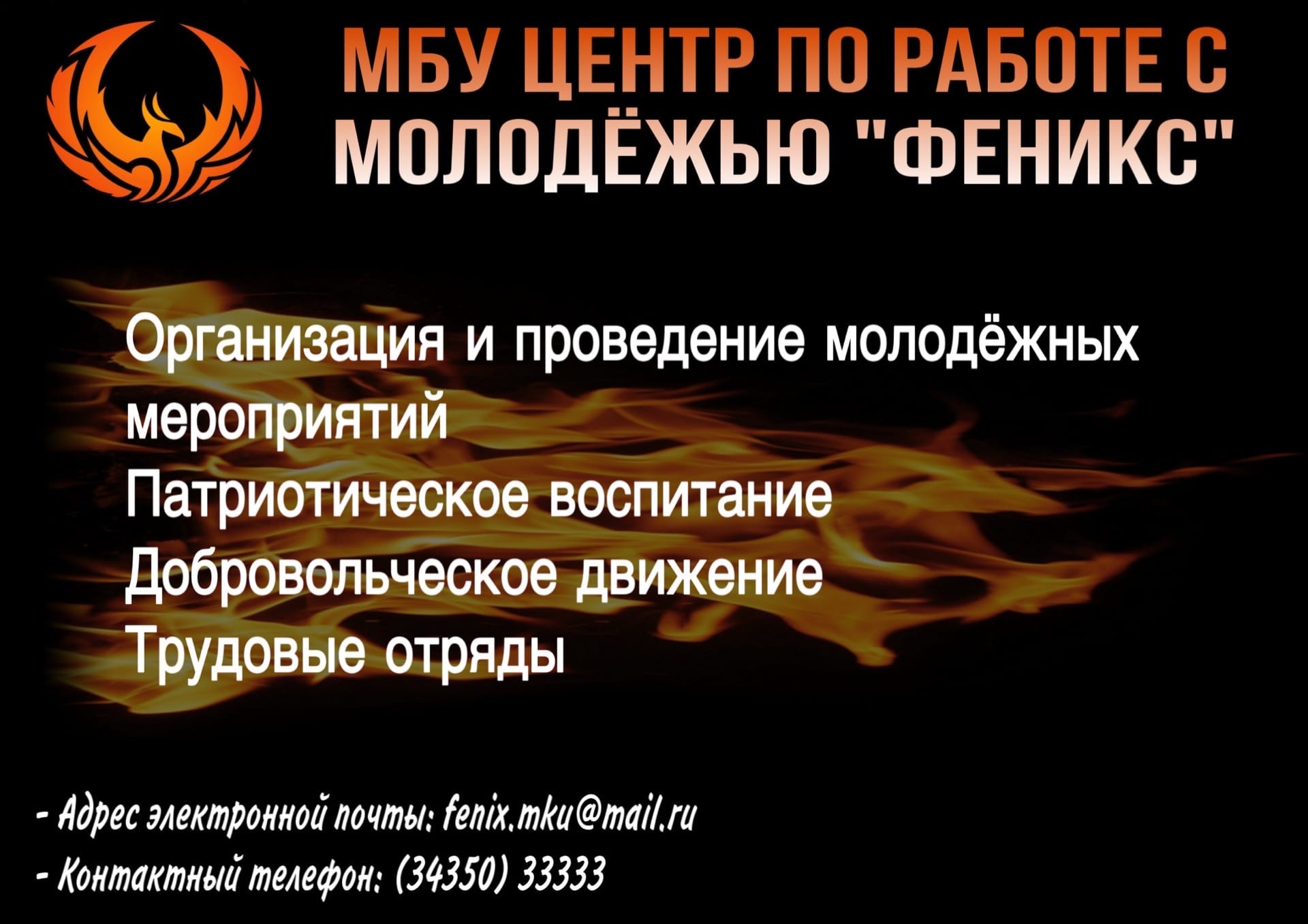 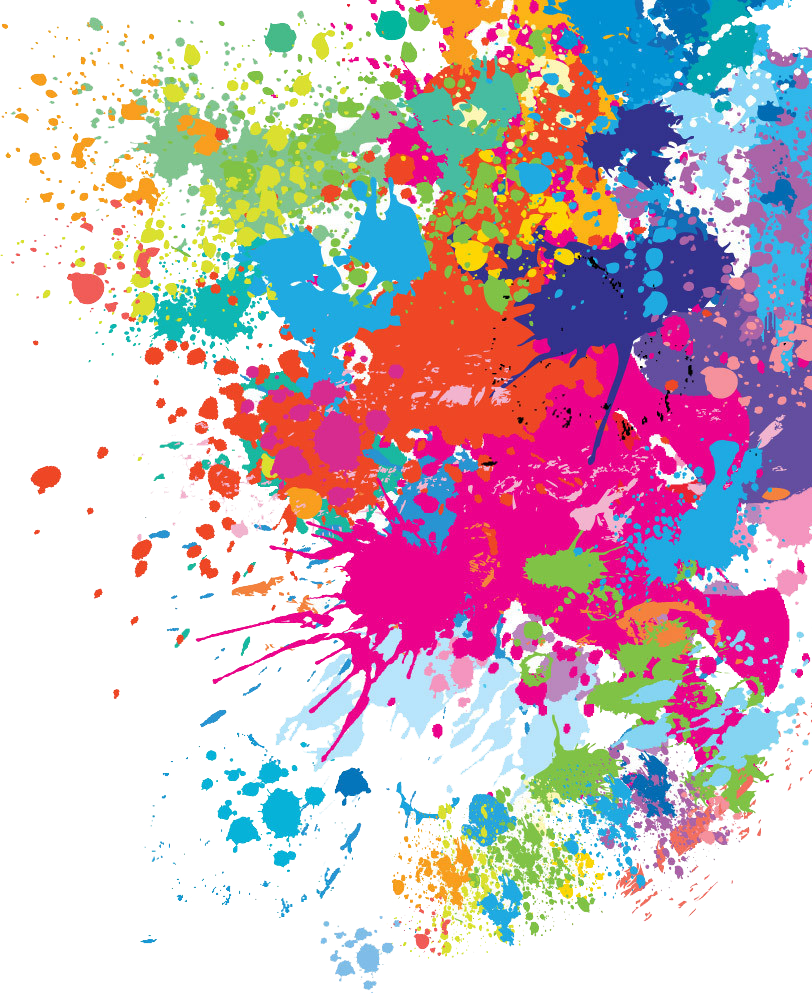 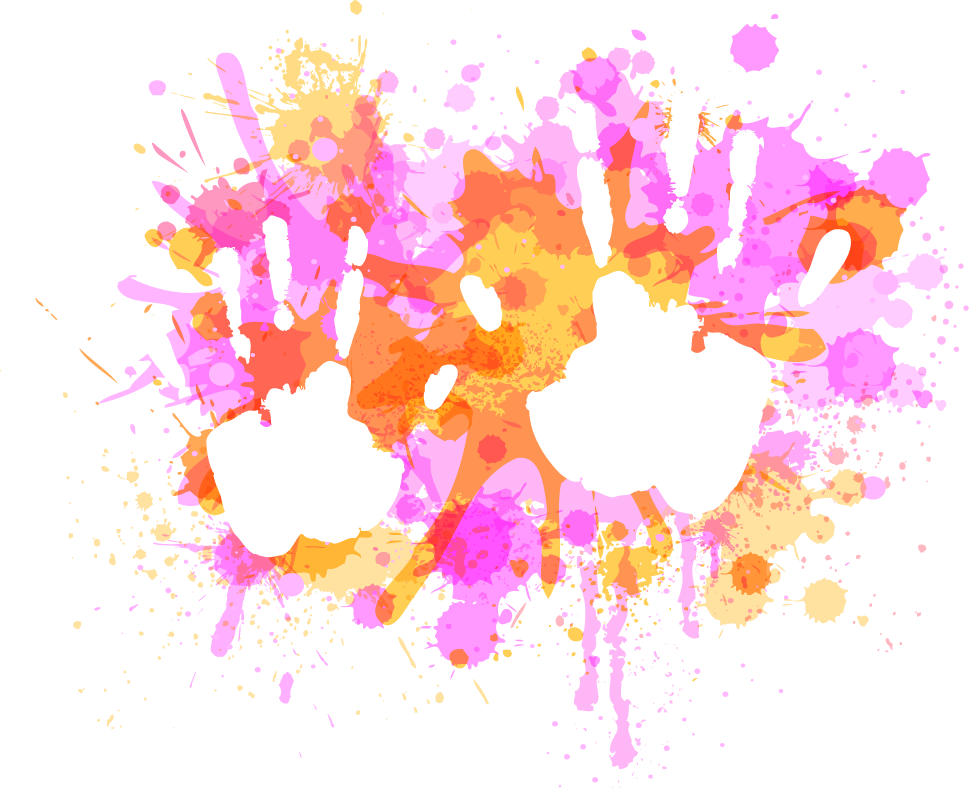 Феникс  организует и принимает участие в таких масштабных праздниках как:

День молодёжи;
День города;
День призывника;
Сабантуй и многие другие.
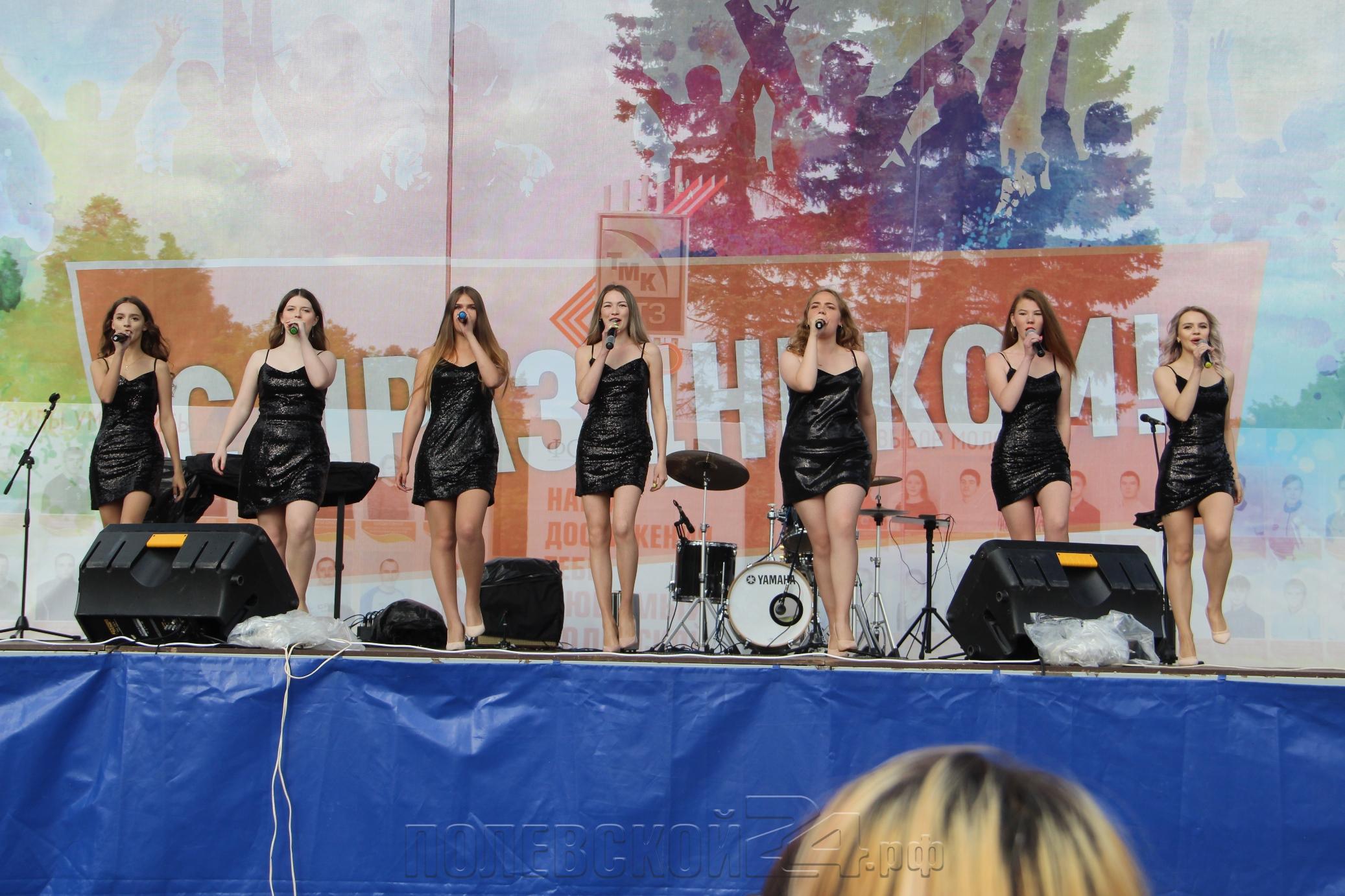 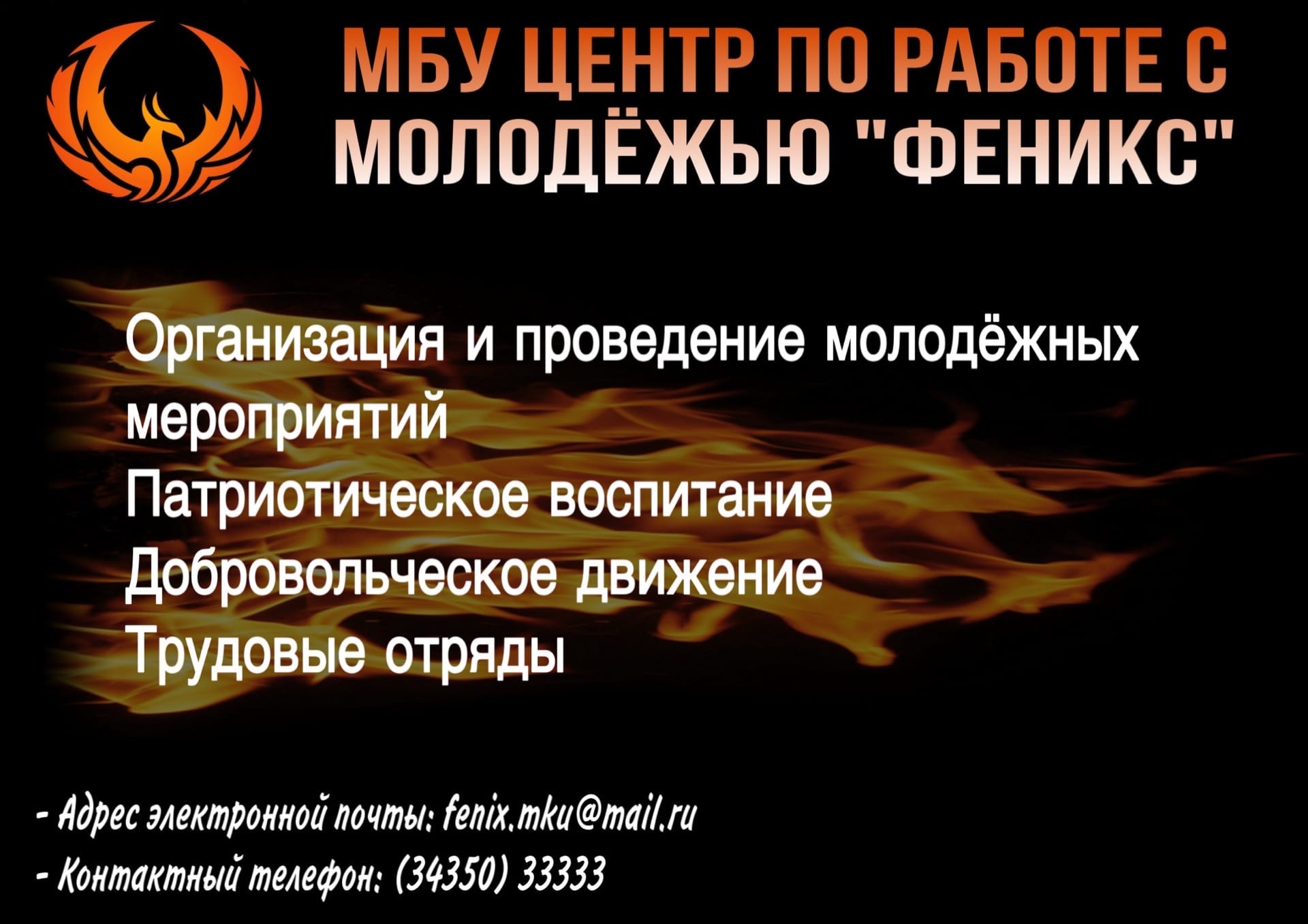 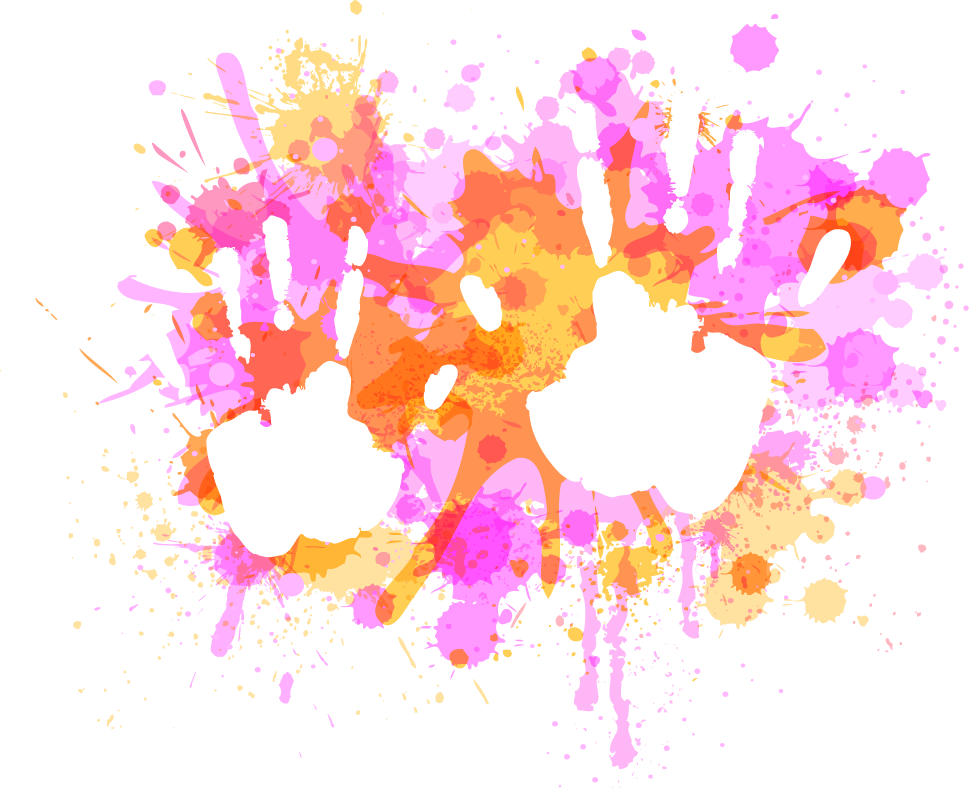 Феникс – это возможность раскрытия своего потенциала, новые знакомства и приятные эмоции.
Мы зажигаем в молодёжи искорку любви и интереса к социальной и культурной жизни города.

Присоединяйся к нам!
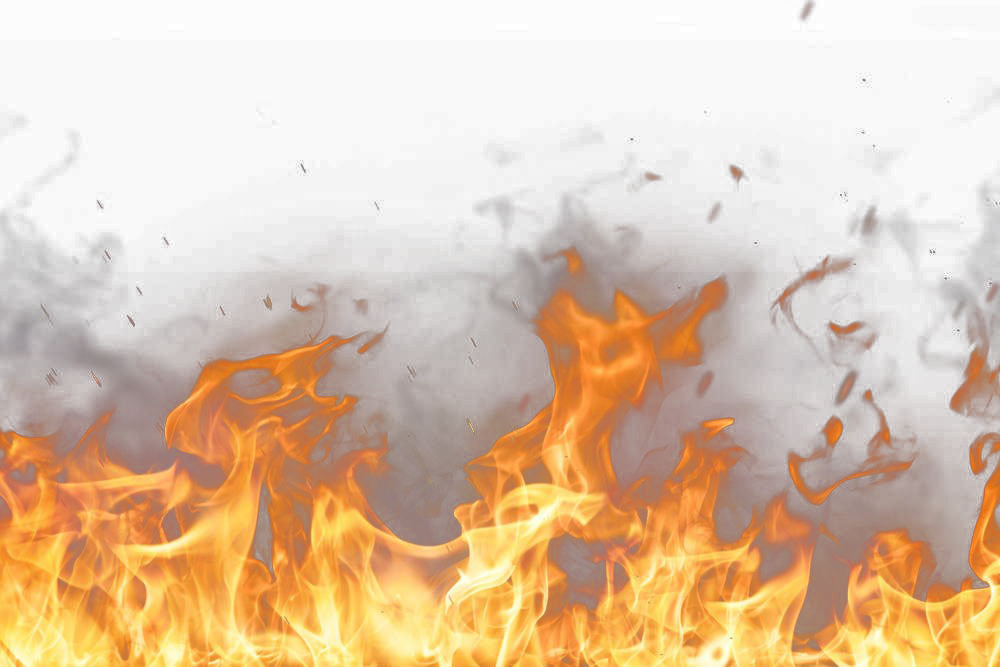